Мониторинг эффективности руководителей образовательных организаций как важнейший компонент механизма управления качеством образования
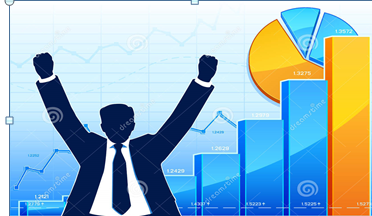 1
Слагаемые успеха руководителя образовательной организации
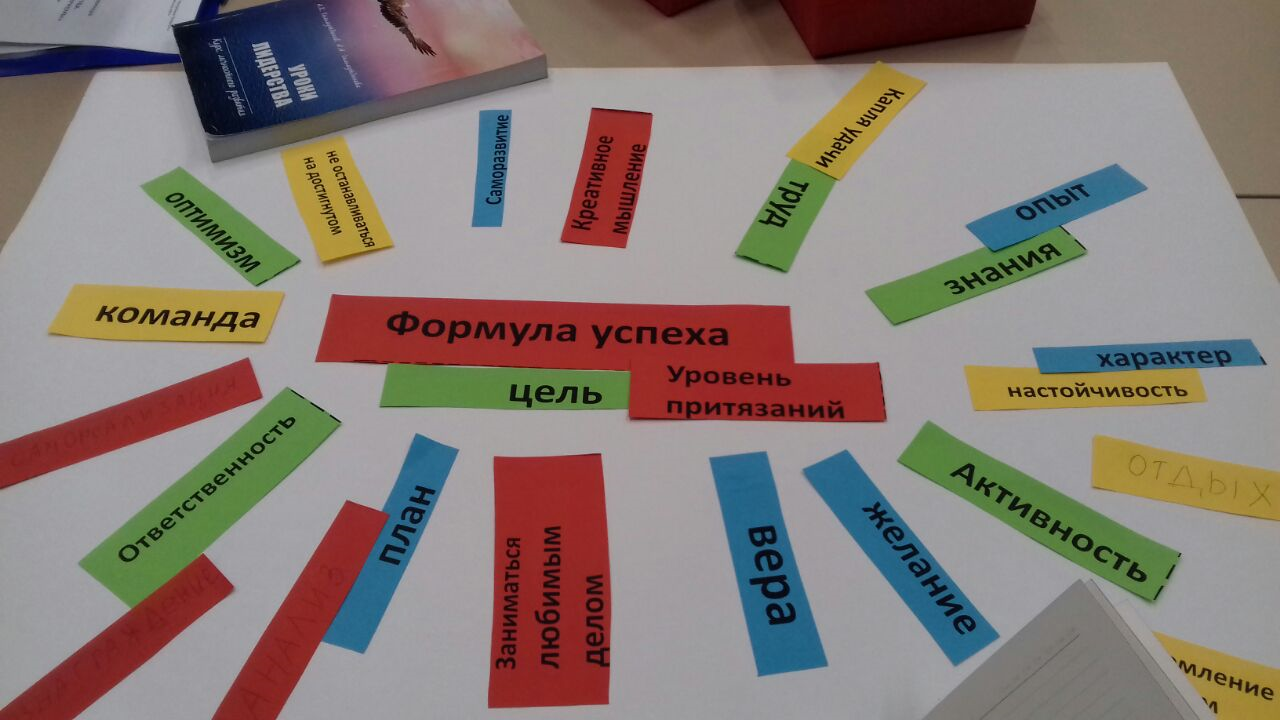 2
Всегда ли верно данное утверждение: «Хорошая школа = эффективный руководитель?»
Результаты школы и эффективность руководителя – это одно и тоже?
Бывает в практике такая ситуация: хорошая школа, хороший коллектив, есть результаты детей, а директор «не на своем месте»? Почему? Как можно ее изменить?
От чего зависит успех современного руководителя?
Что означает эффективность руководителя образовательной организации? Как её измерить?
3
4
5
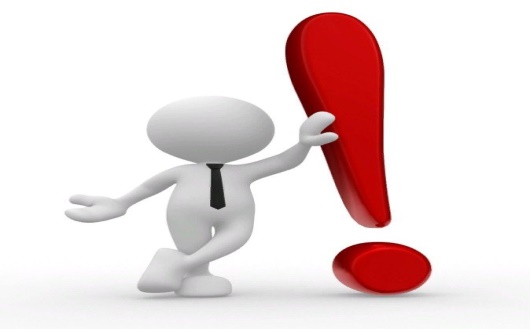 Цель мониторинга: 
всесторонняя и объективная оценка профессиональной компетентности, эффективности и результативности деятельности руководителей образовательных организаций для  выработки комплекса мер по совершенствованию управленческой деятельности и устранению проблемных зон в системе менеджмента образовательных  организаций Шимановского района.
6
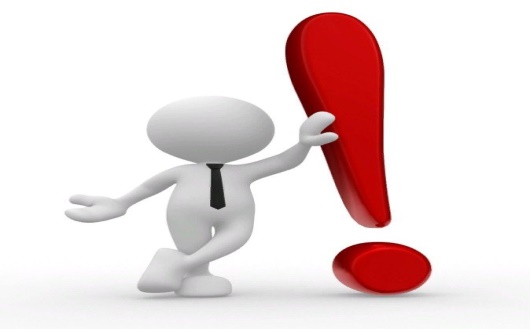 Объект мониторинга  -  управленческая деятельность руководителей образовательных организаций Шимановского района в аспекте оценки уровня сформированности профессиональных компетенций руководителей и качества управленческой деятельности по достижению  результатов.
 
Предмет мониторинга: результаты деятельности образовательной организации, руководителя ОО и условия функционирования образовательных организаций Шимановского района.
7
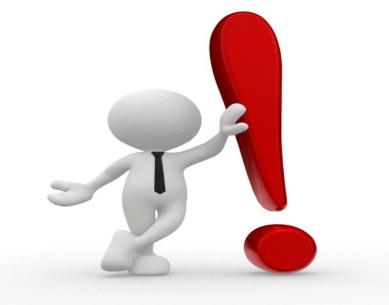 Содержание и методика оценки эффективности деятельности руководителей образовательных организаций
уровень сформированности профессиональных компетенций руководителей образовательных организаций;
качество управленческой деятельности руководителей образовательных организаций;
базовая подготовка обучающихся;
подготовка обучающихся высокого уровня;
организация получения образования обучающимися с ОВЗ;
объективность результатов внешней оценки;
условия осуществления образовательной деятельности;
организация профессиональной ориентации и дополнительного образования обучающихся;
формирование резерва управленческих кадров;
оценка компетенций руководителей образовательных организаций
8
Максимальное количество баллов по показателям
9
По каждому из названных показателей определены критерии, индикаторы и шкала оценки, шкала перевода единиц измерения в баллы для подсчета общего количества баллов.
Совокупность показателей результативности по всем критериям (сумма баллов) определяет уровень эффективности руководителя по обеспечению развития образовательной организации, повышения качества оказания образовательных услуг. 
Применение данной методики обеспечивает единый подход к формированию количественных результатов оценки и их интерпретации.
10
Процедура проведения мониторинга
Мониторинг эффективности руководителей образовательных организаций проводится ежегодно по итогам учебного года (июль-август) путём оценивания по бальной шкале в соответствии с показателями и критериями оценки деятельности руководителей образовательных организаций в автоматизированной информационной системе.
Мониторинг  предусматривает  двухуровневую структуру оценки эффективности деятельности руководителей ОО:  в форме самооценки руководителя образовательной организации и в форме оценки учредителя  (муниципальный уровень).
11
По результатам мониторинга устанавливается объективный уровень оценки деятельности руководителя:
12
Ожидаемые результаты мониторинга эффективности руководителей
анализ полученных объективных данных о реальном состоянии эффективности руководителей ОО и разработка рекомендаций по повышению эффективности руководителей ОО на муниципальном уровне; 
разработка комплекса мер, направленных на совершенствование управленческой деятельности руководителей ОО на муниципальном  уровне, повышение профессиональных компетенций руководителей;
системная работа по формированию и обучению резерва руководящих кадров;
совершенствование кадрового потенциала руководителей образовательных организаций посредством различных форм профессиональной подготовки, активности, инициативы в управленческой деятельности; 
выявление ОО с высокой эффективностью руководителей, тиражирование лучших практик и продуктивных моделей управления.
13
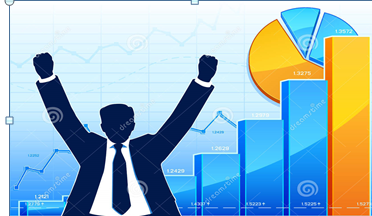 Профессиональный портрет руководителя
14
Характеристика руководящих кадров по возрастным группам
15
Характеристика  уровня  образования
Имеют высшее педагогическое образование
Имеют дополнительное профессиональное образование
16
Стаж в должности руководителя
17
Кол-во руководящих кадров, имеющих учебную  педагогическую  нагрузку
Учебная нагрузка руководителей
Наличие квалификационной категории
18
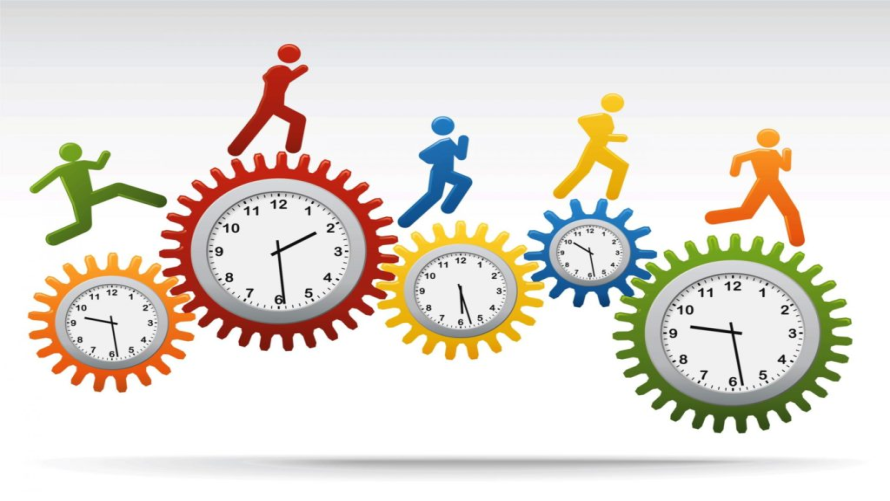 https://shkolagoda.menobr.ru
19
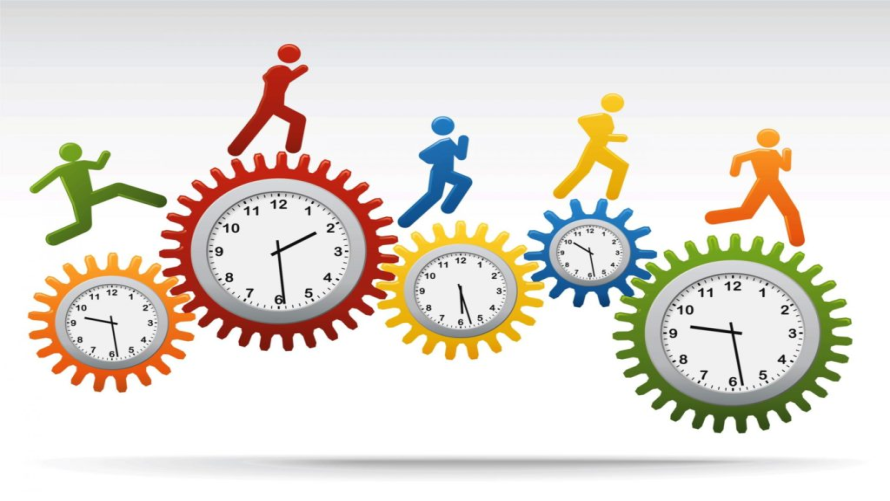 https://fip.expert/home
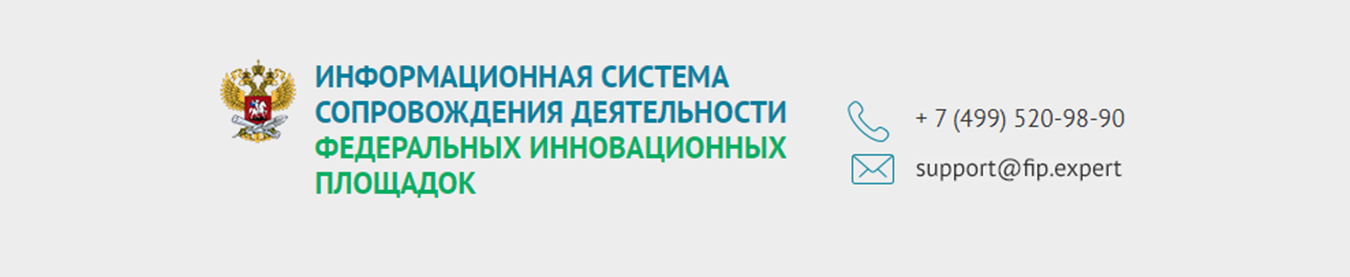 20
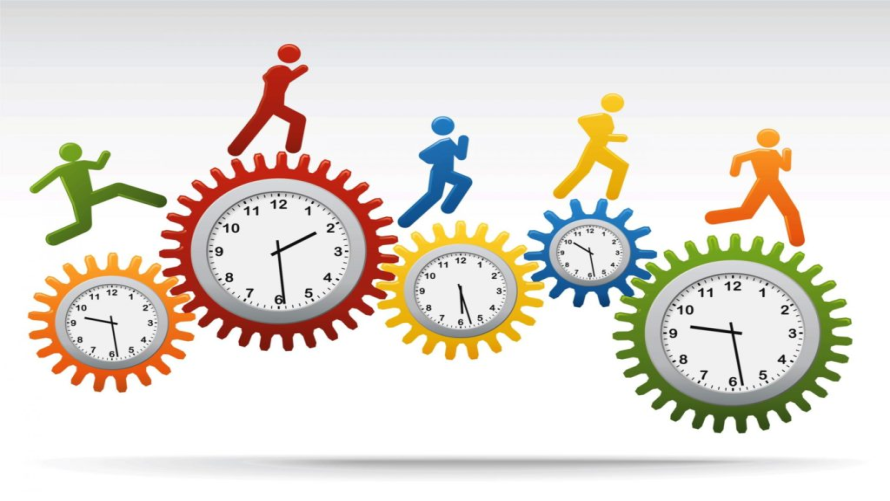 https://edu.gov.ru
21
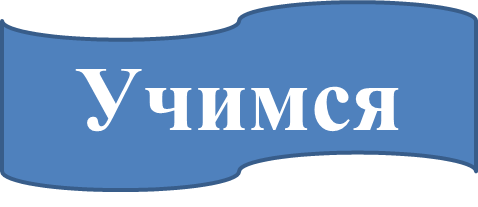 https://director.rosuchebnik.ru
http://test.mioo.ru/
Демо-версия программы тестирования в рамках процедуры аттестации руководящих кадров ОО (Московский  Институт открытого образования)
https://academy.prosv.ru/teachers2019 
Исследование компетенций работников образовательных организаций, осуществляющих образовательную деятельность по образовательным программам общего образования
22
23